The English World
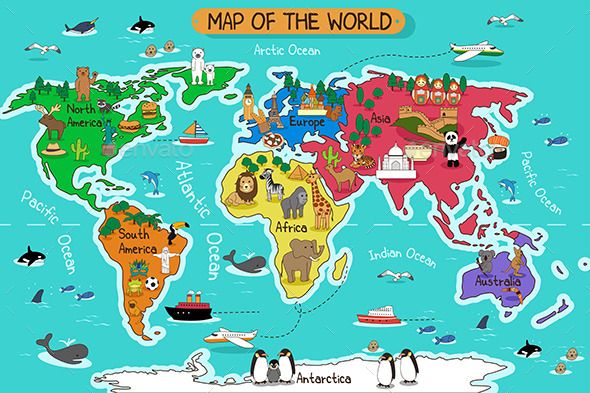 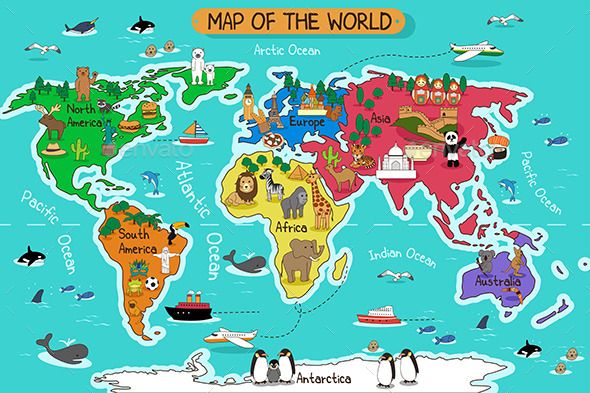 English Speaking Countries
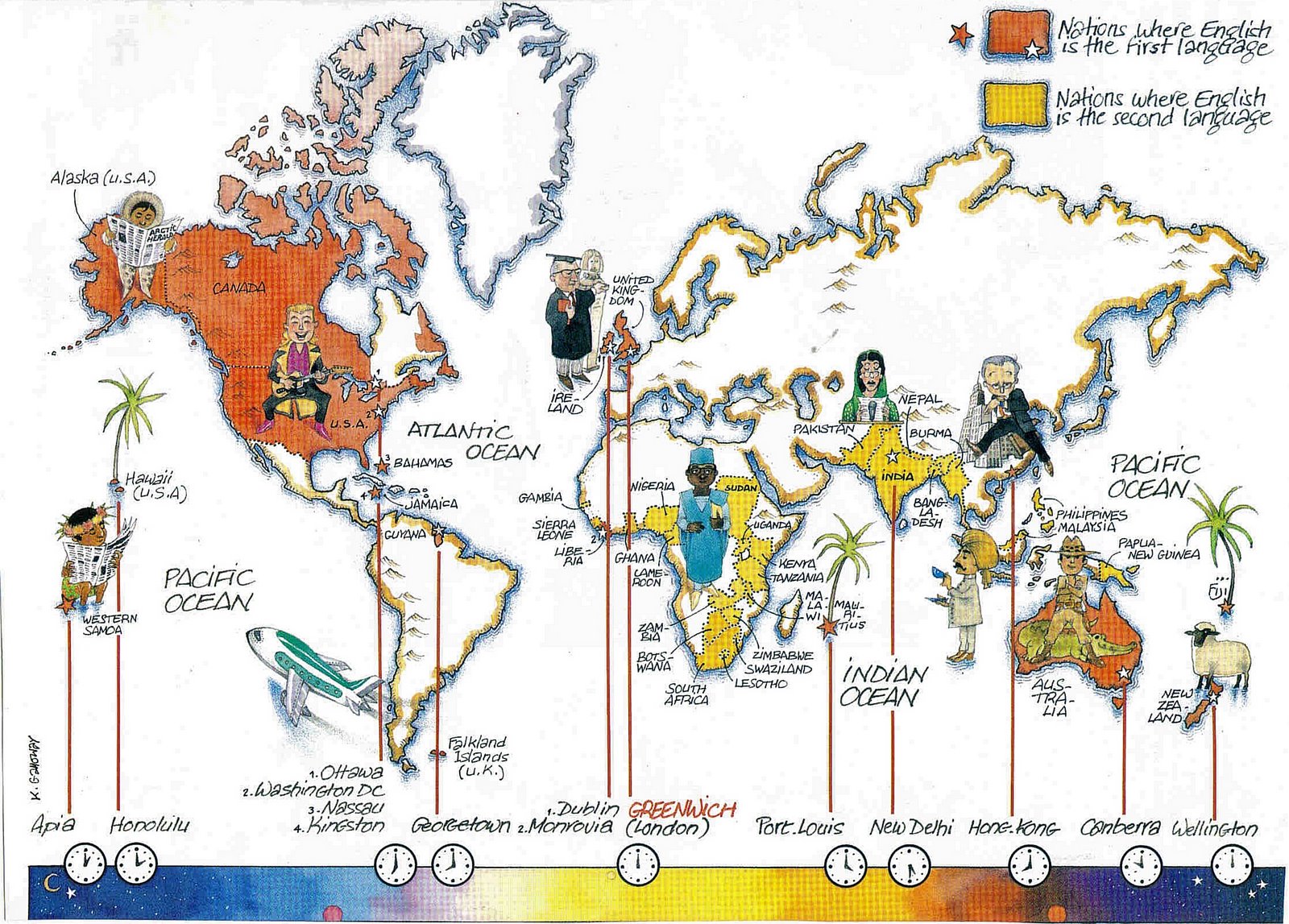 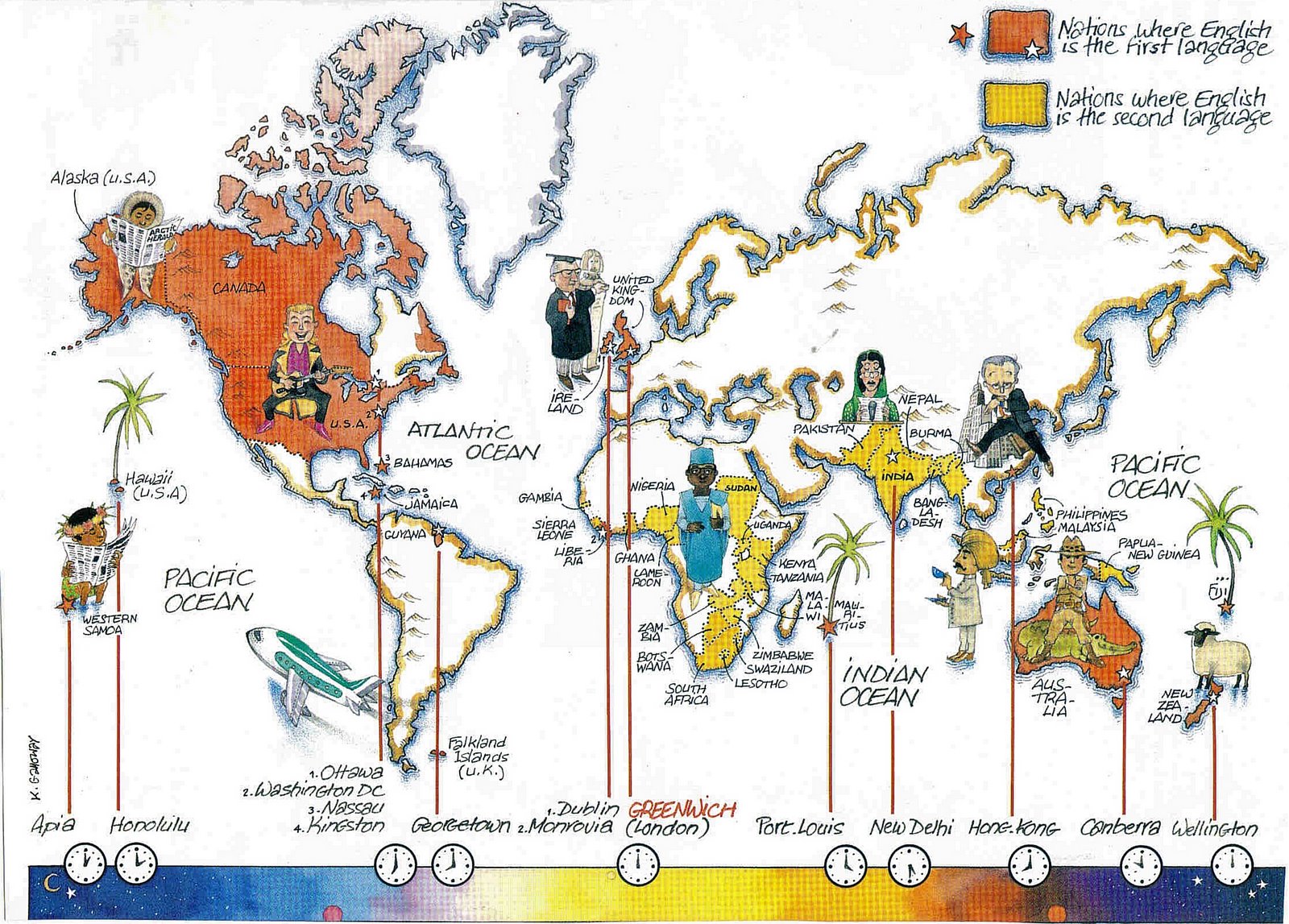 Some English Speaking Countries
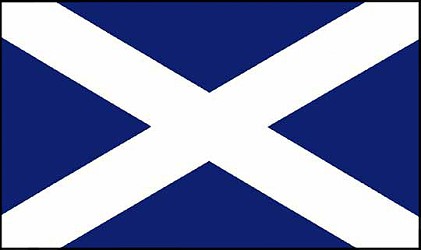 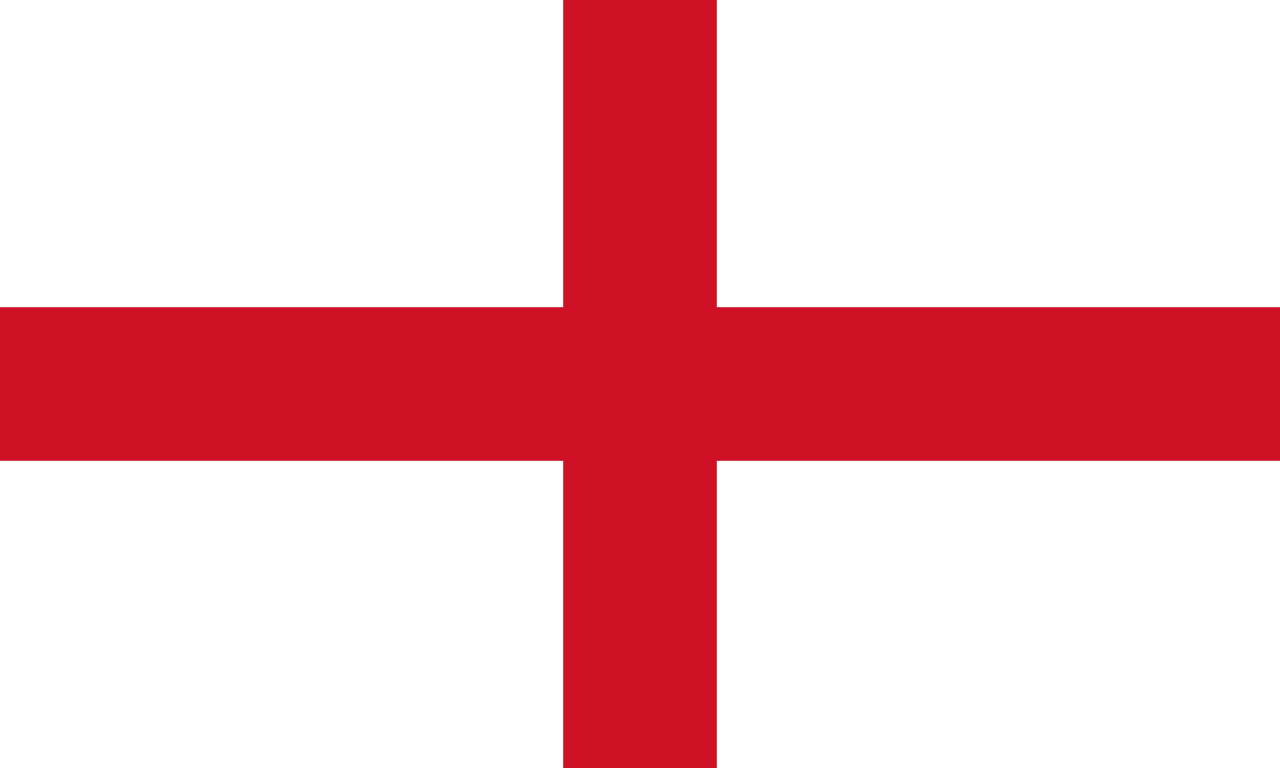 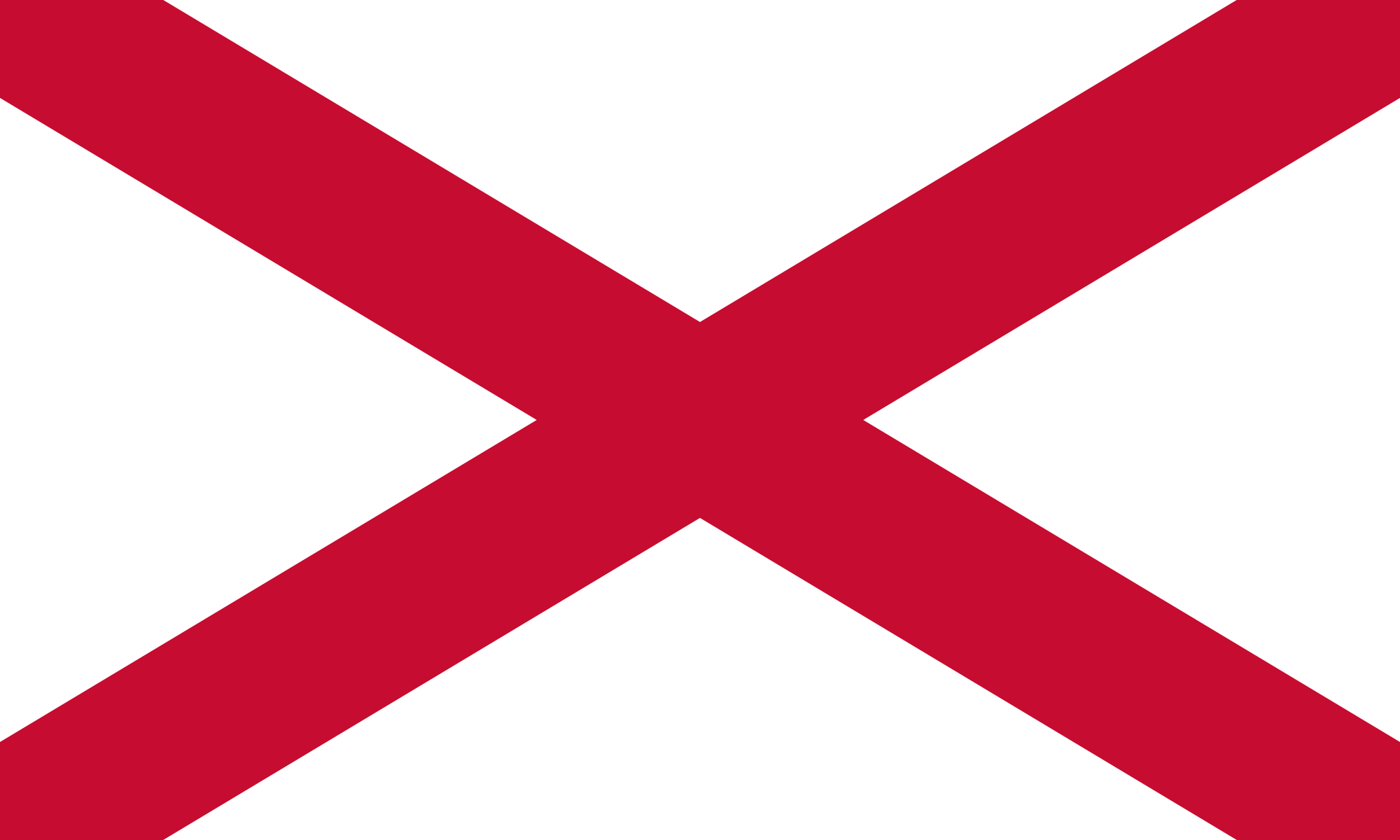 England
The Cross of St. George
Scotland
The Cross of St Andrew
Northern Ireland
The Cross of St Patrick
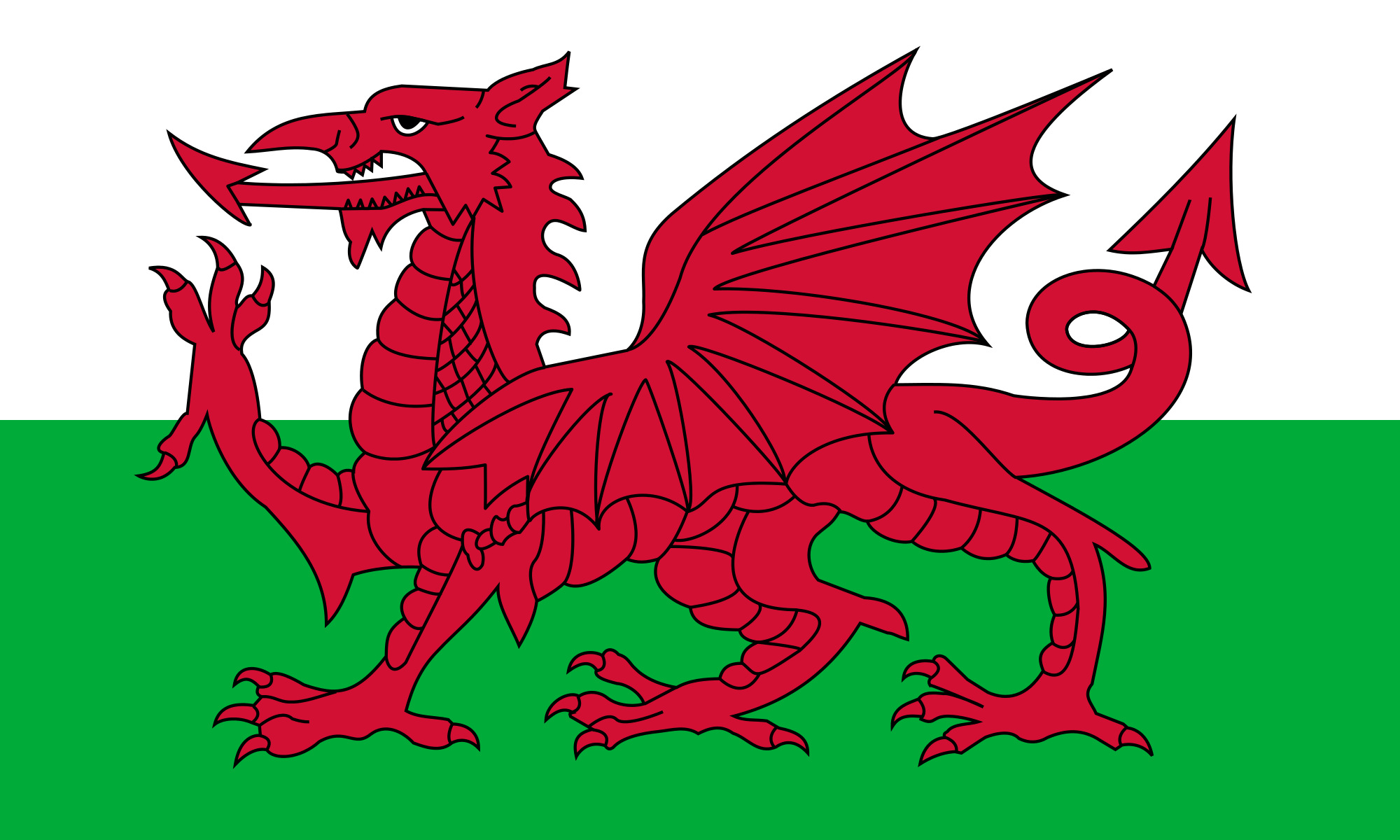 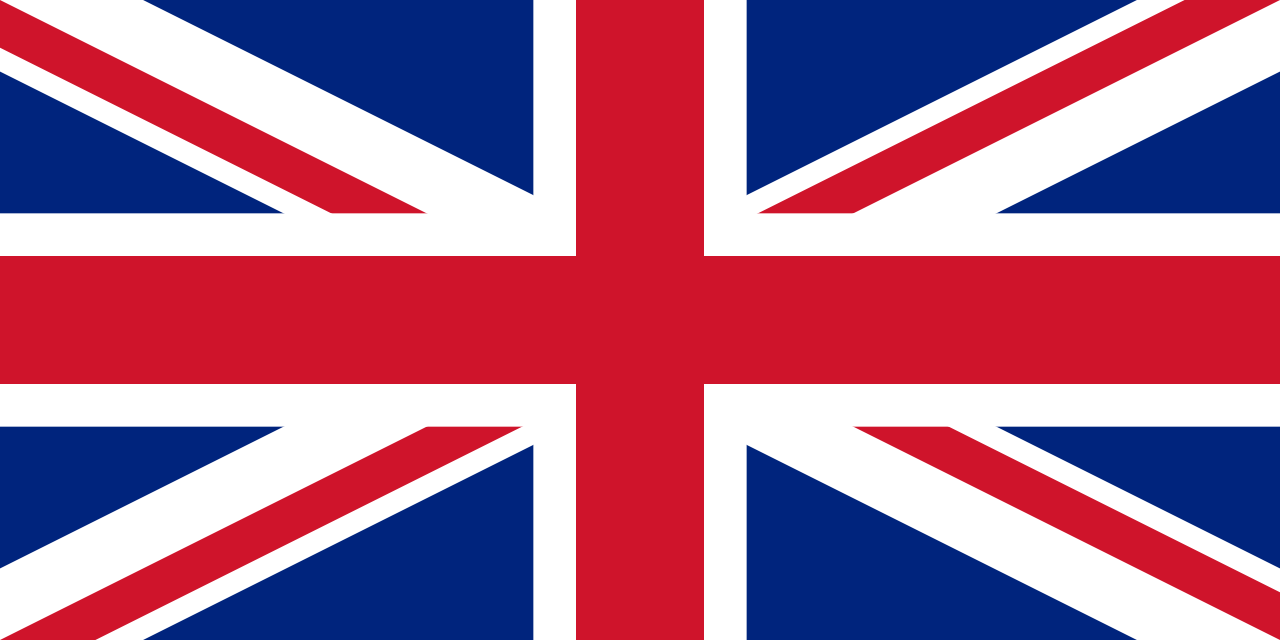 Wales
The Red Dragon
The United Kingdom
The Union Jack
Great Britain and the UK
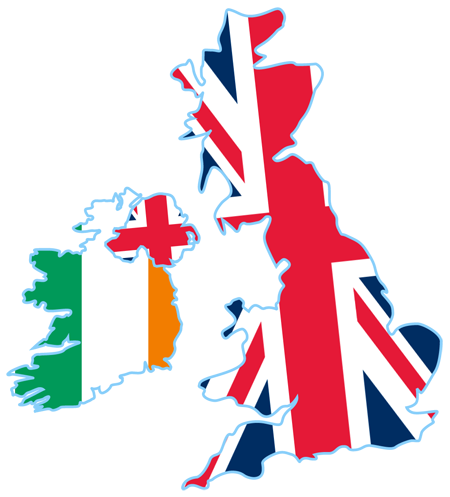 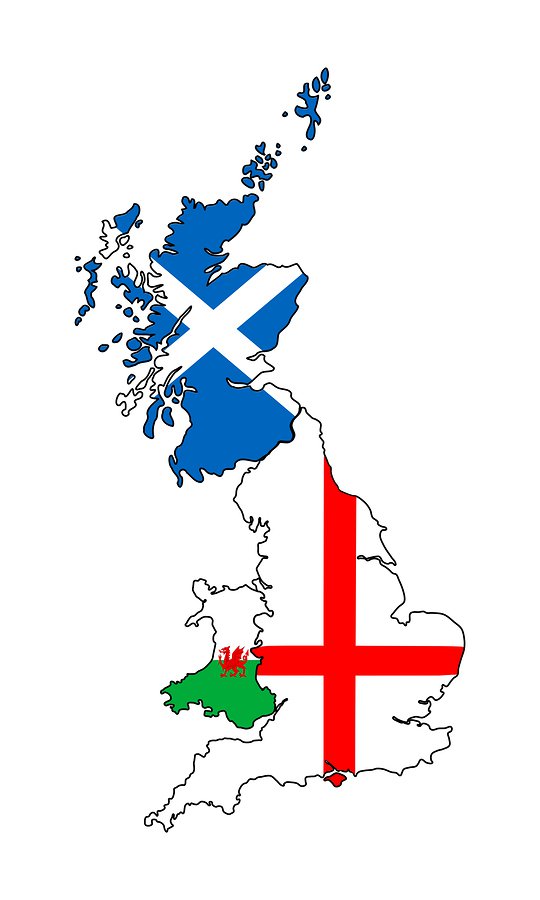 Scotland
Great Britain
Wales
The British Isles
England
Scotland
Northern Ireland
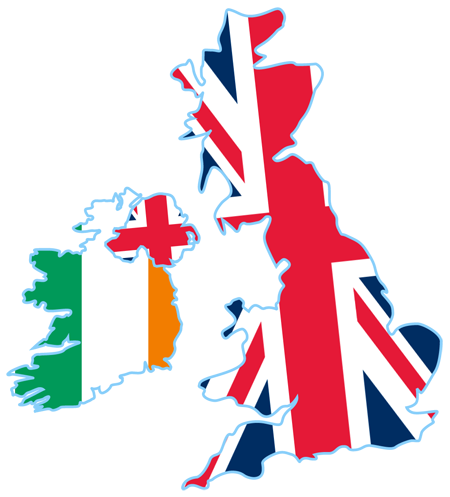 The United Kingdom (UK)
England
Wales
Scotland
Northern Ireland
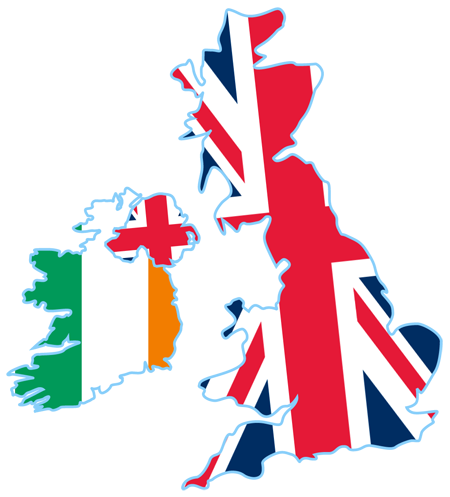 The United Kingdom of Great Britain and Northern Ireland
England
Wales
What about Republic of Ireland?
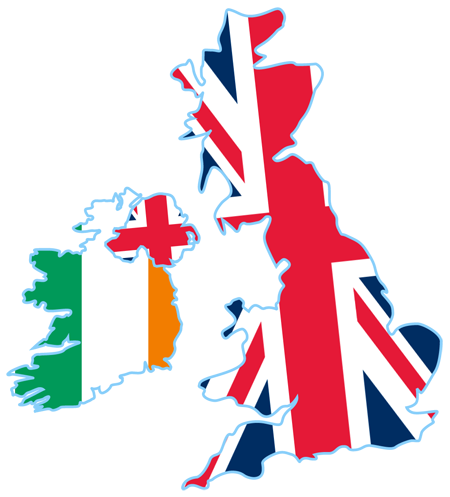 Ireland is not part of the UK. It’s a fully independant country.
Scottish / British
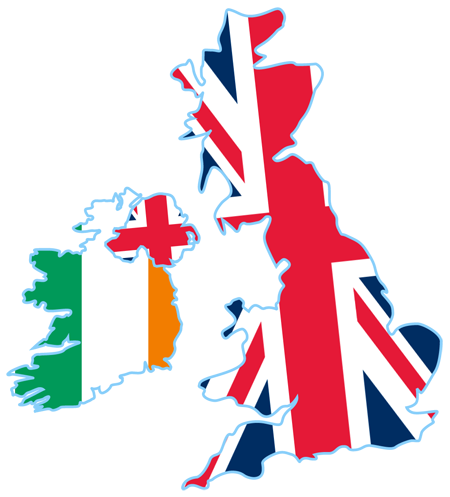 The UK Nationalities
Irish
English / British
Welsh / British
The UK’s National Anthem
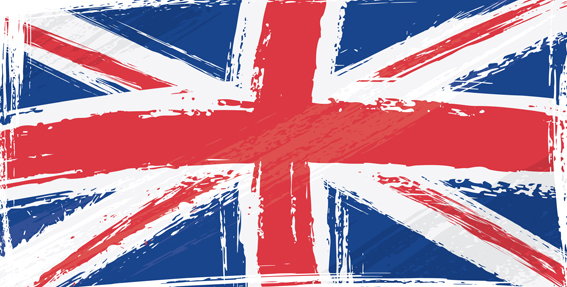 Some English Speaking Countries
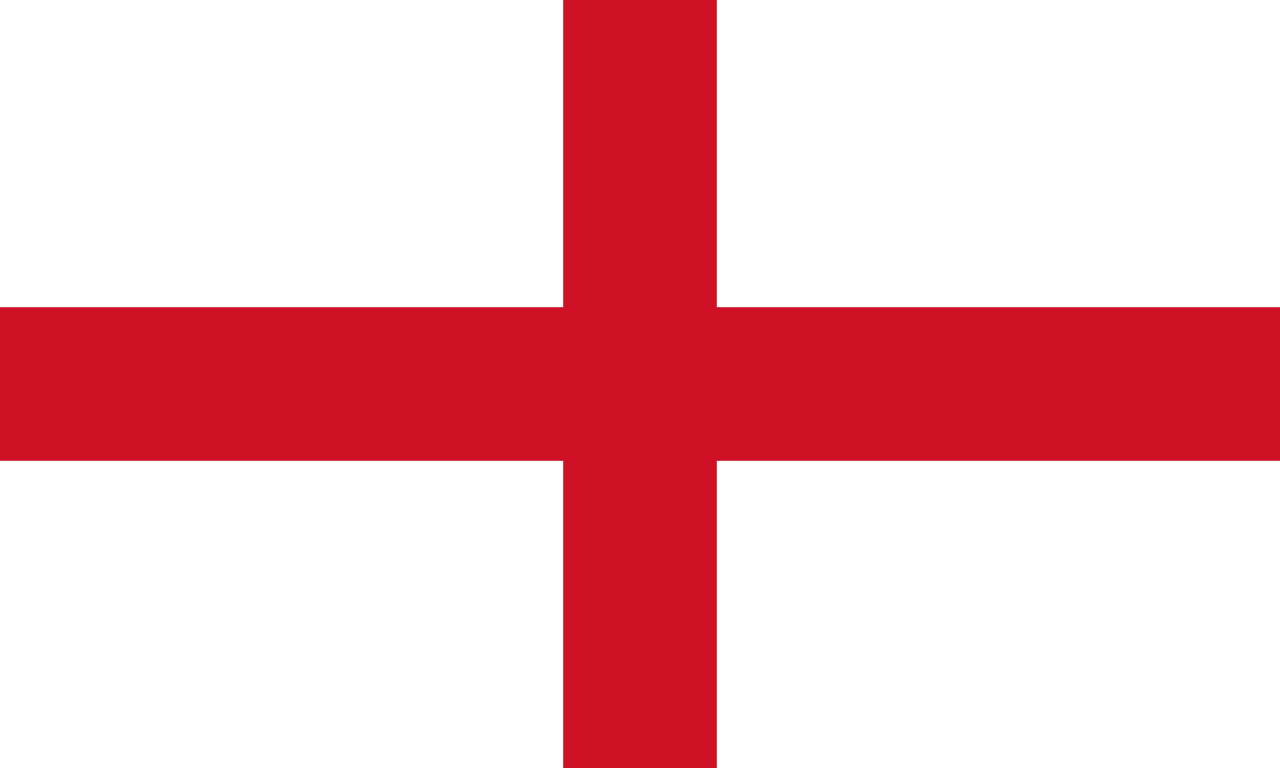 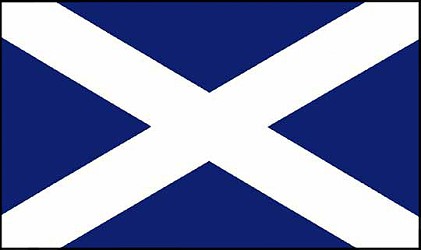 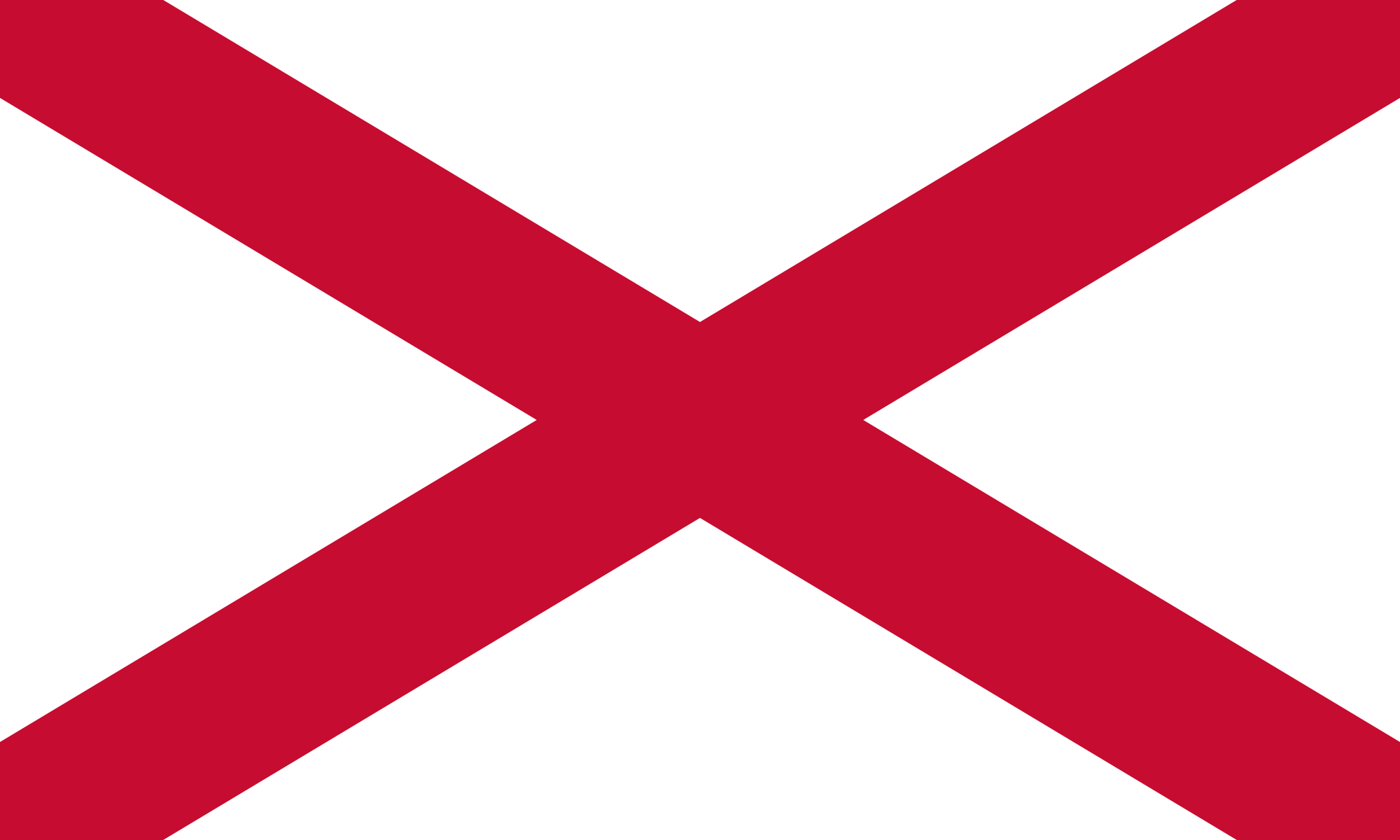 The Union Jack
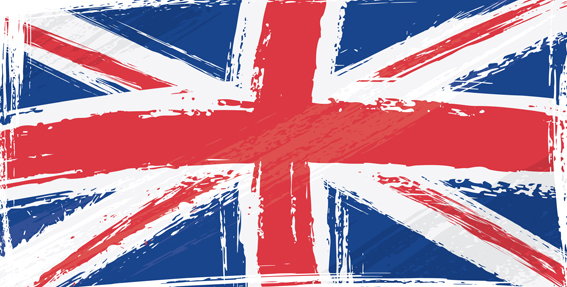 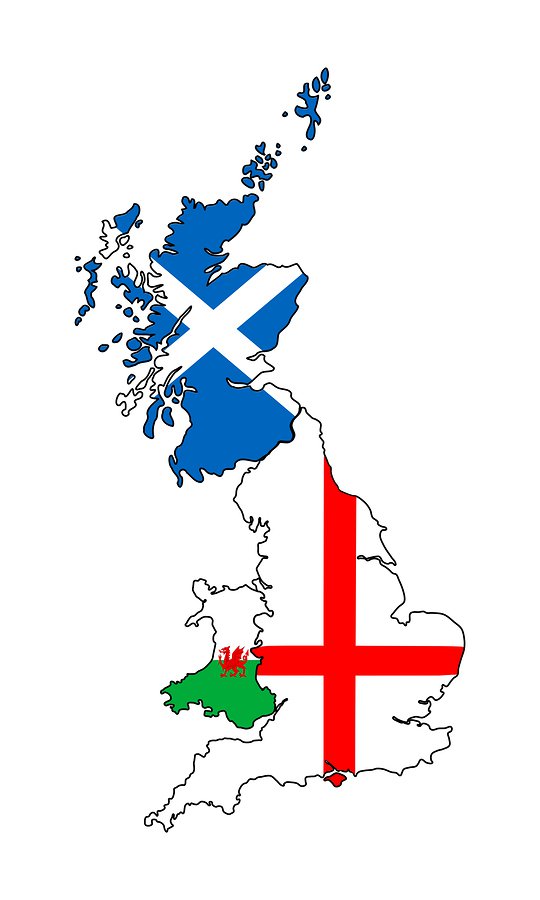 Scotland
The Great Britain Flag
Wales
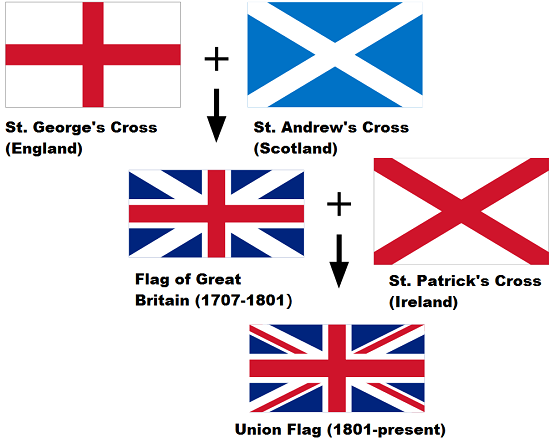 England
Union Jack – The United 
Kingdom’s Flag
The 1st Flag
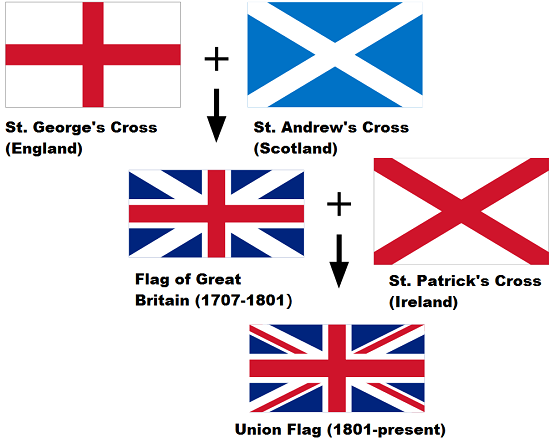 1 red cross + 1 white cross + blue background
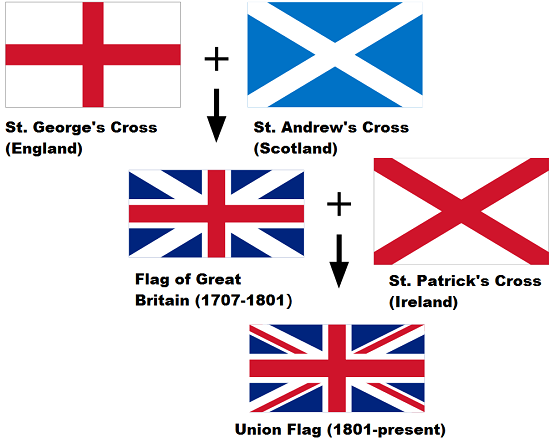 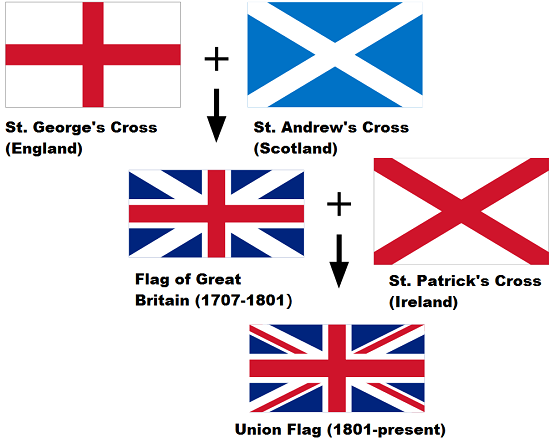 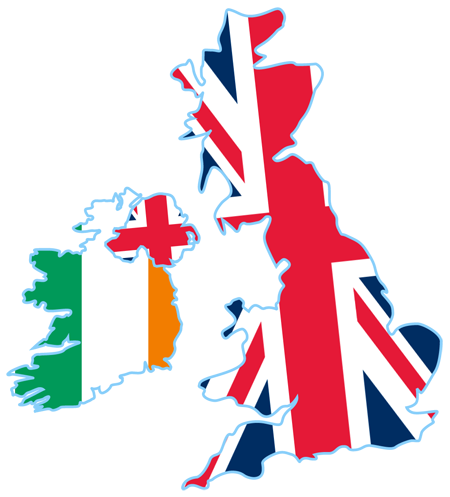 The UK Flags
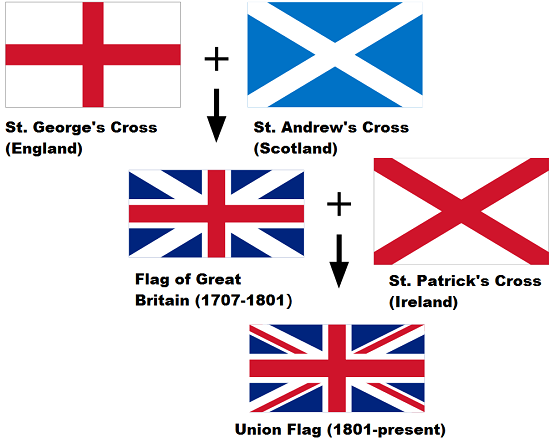 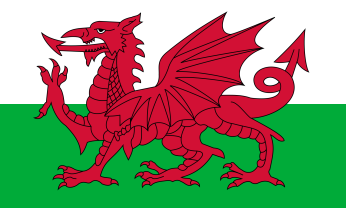 Union Jack – The United 
Kingdom’s Flag
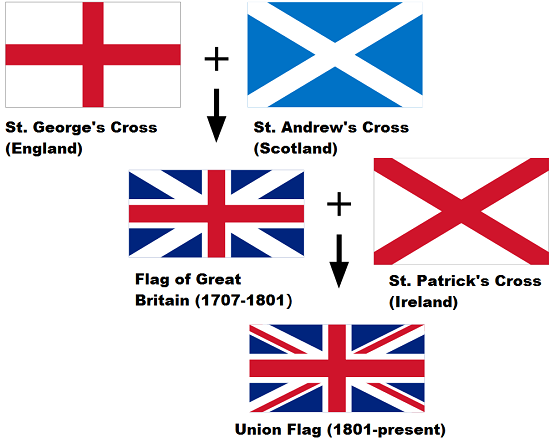 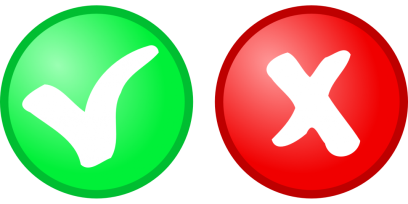 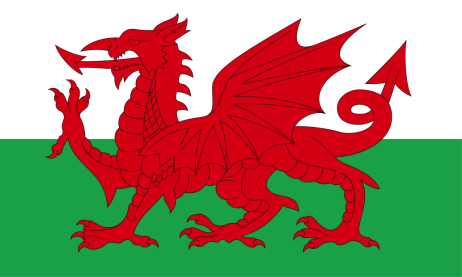 The Union Jack
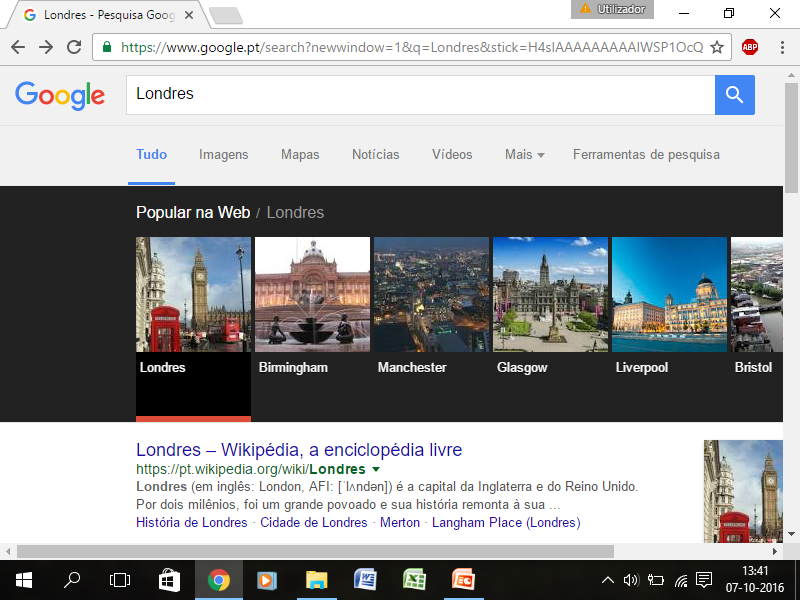 England
Birmingham
Manchester
London
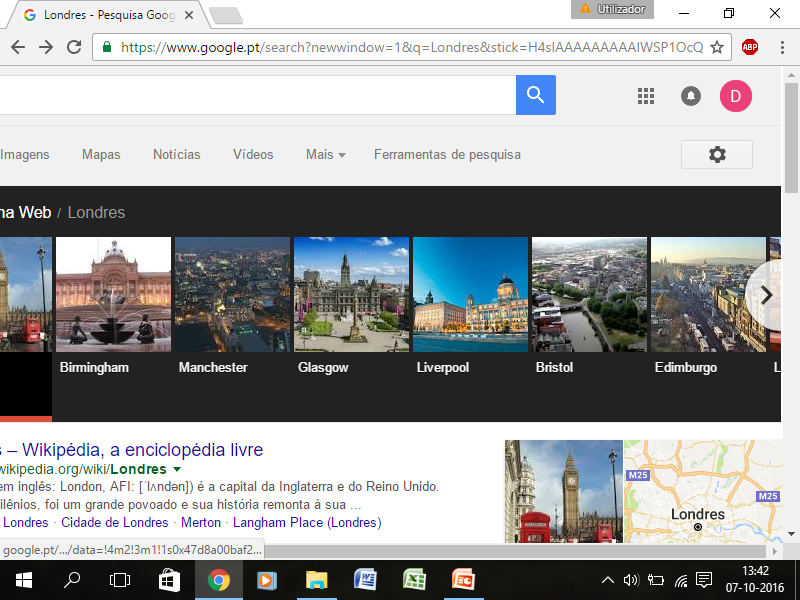 UK cities
Glasgow
Liverpool
Scotland
UK cities
Scotland
Edinburgh
Wales
Cardiff
Wales
Newport
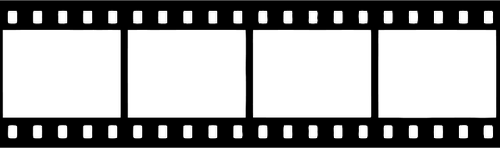 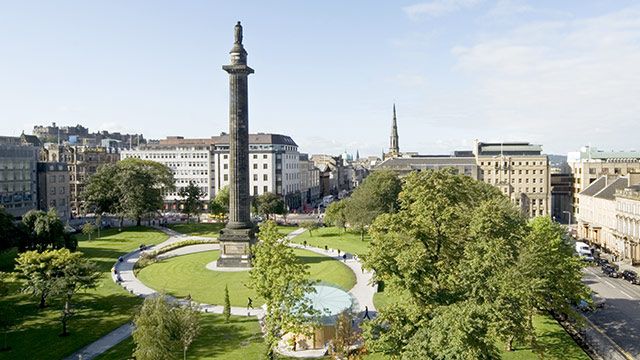 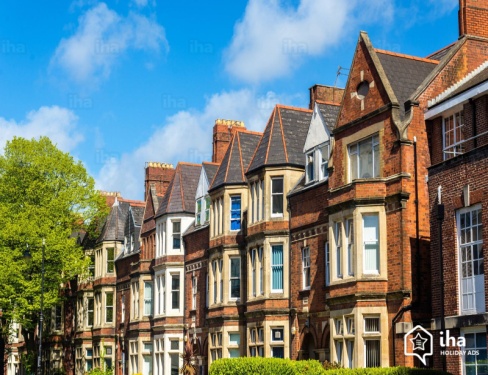 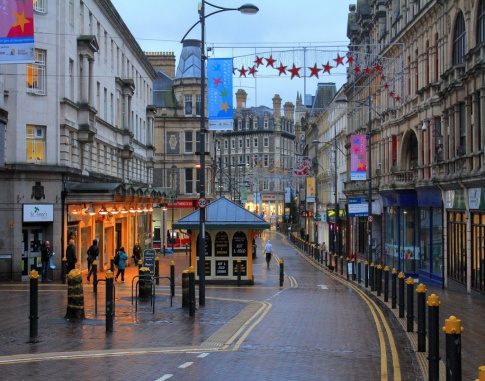 UK cities
Northern Ireland
Armagh
Belfast
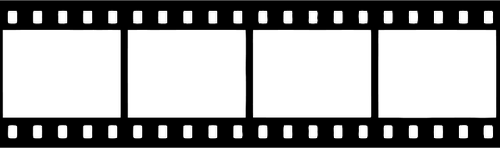 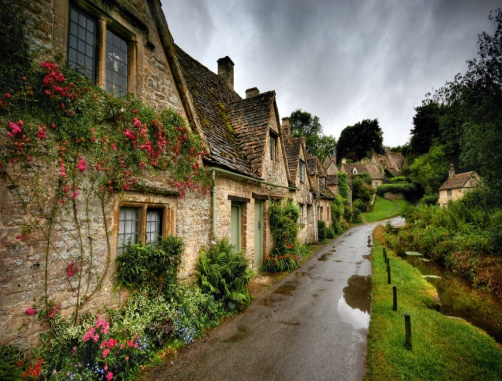 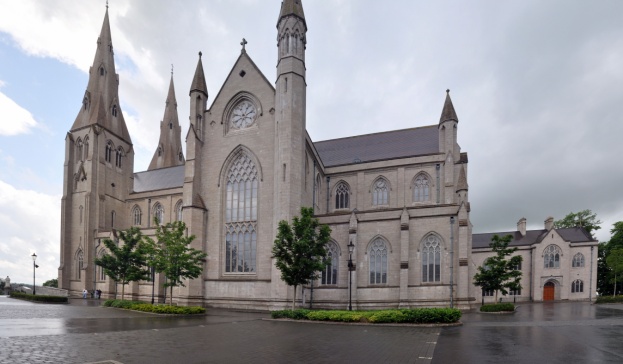 London’s famous monuments and places
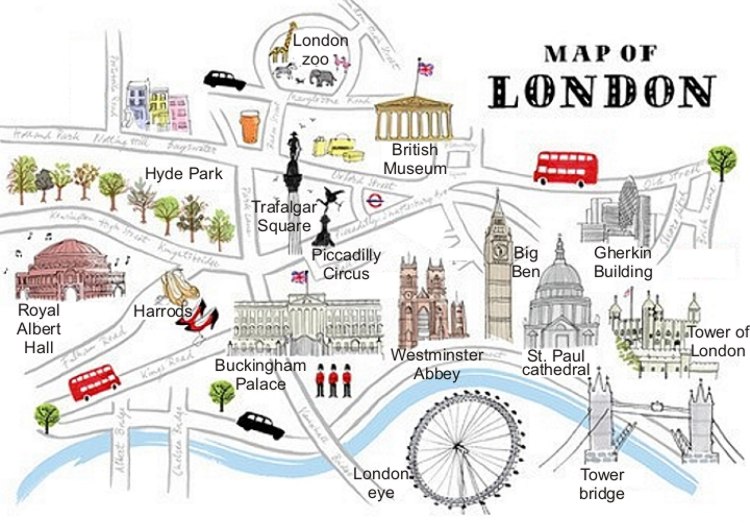 The UK Currency
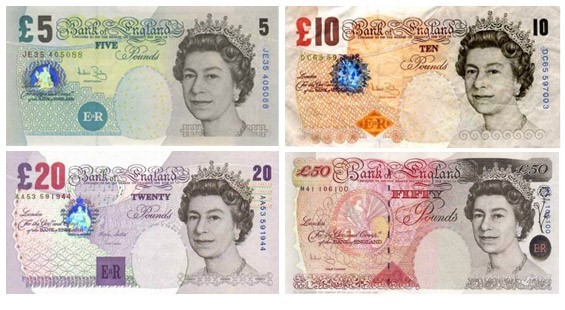 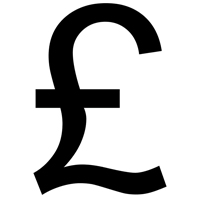 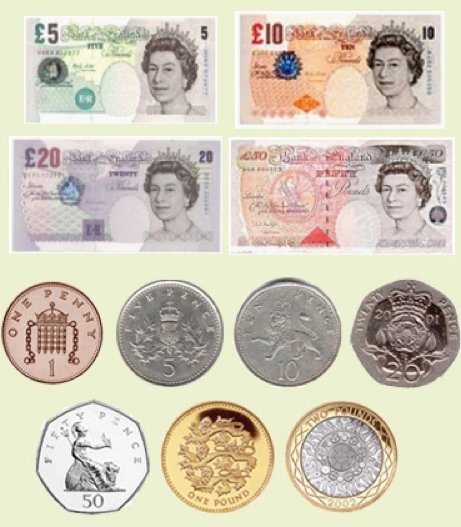 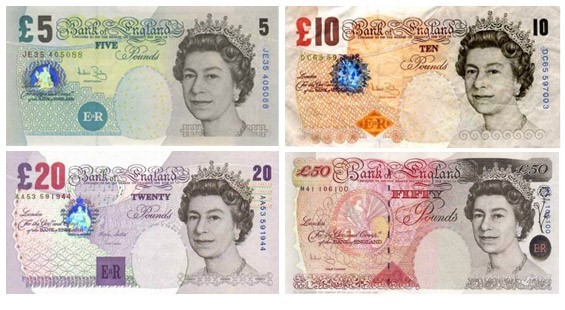 English Famous Singers
One Direction
Ed Sheeran
Coldplay
Adele
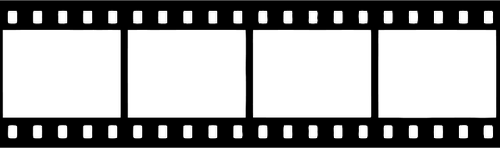 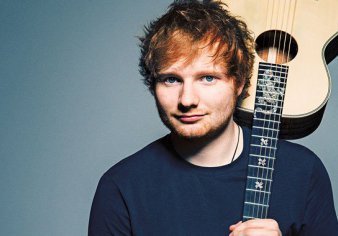 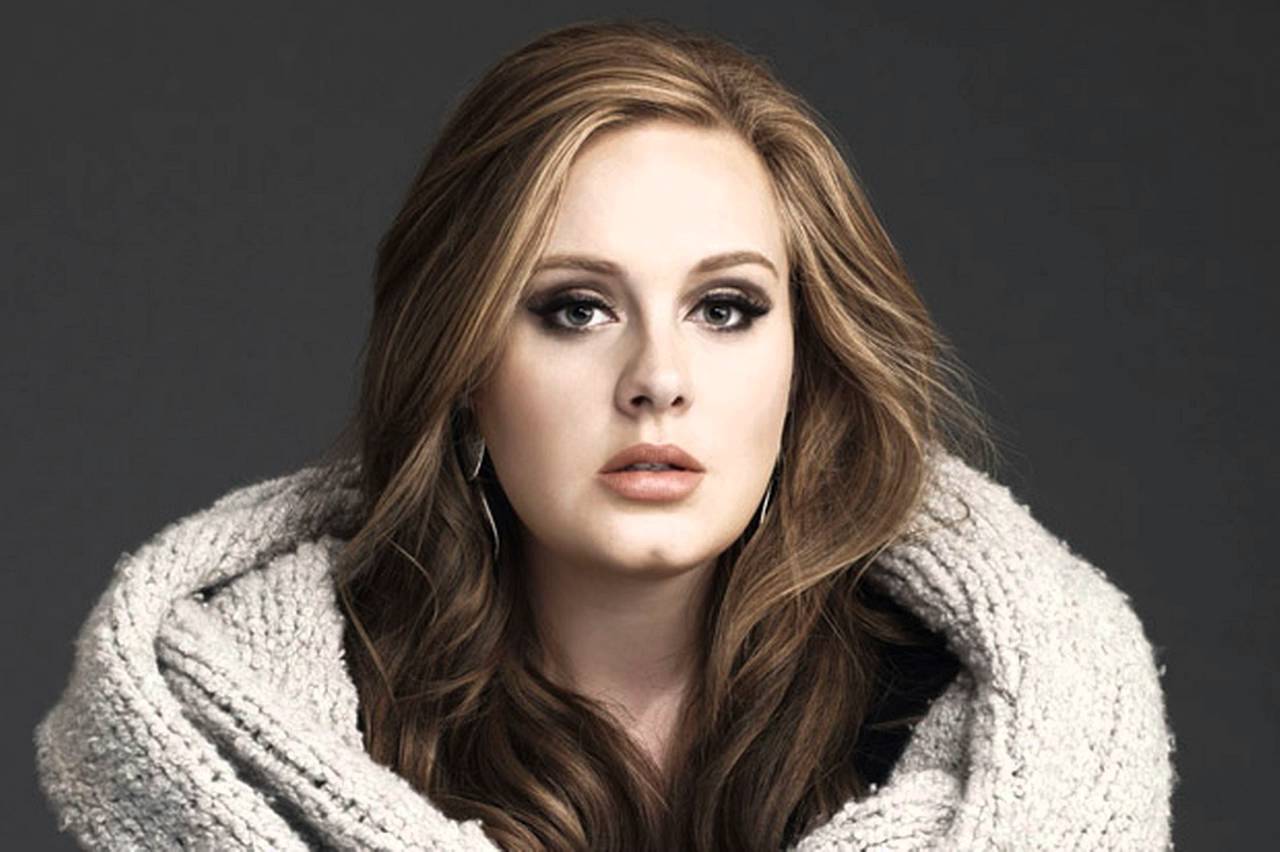 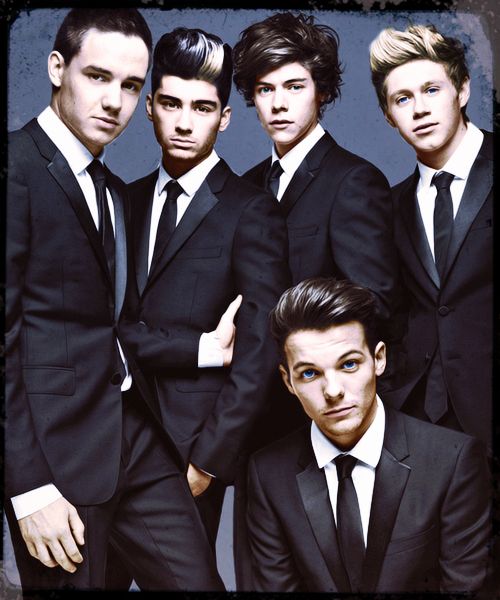 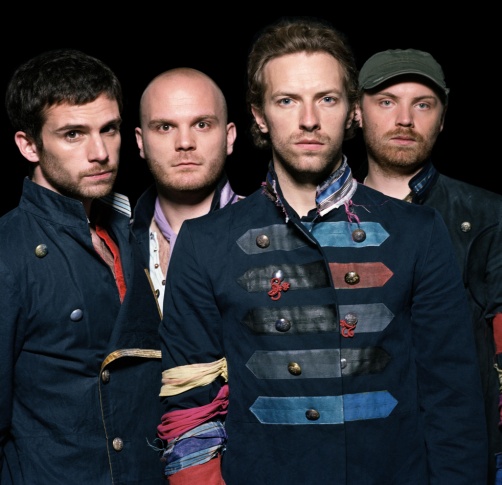 Another English Speaking Country
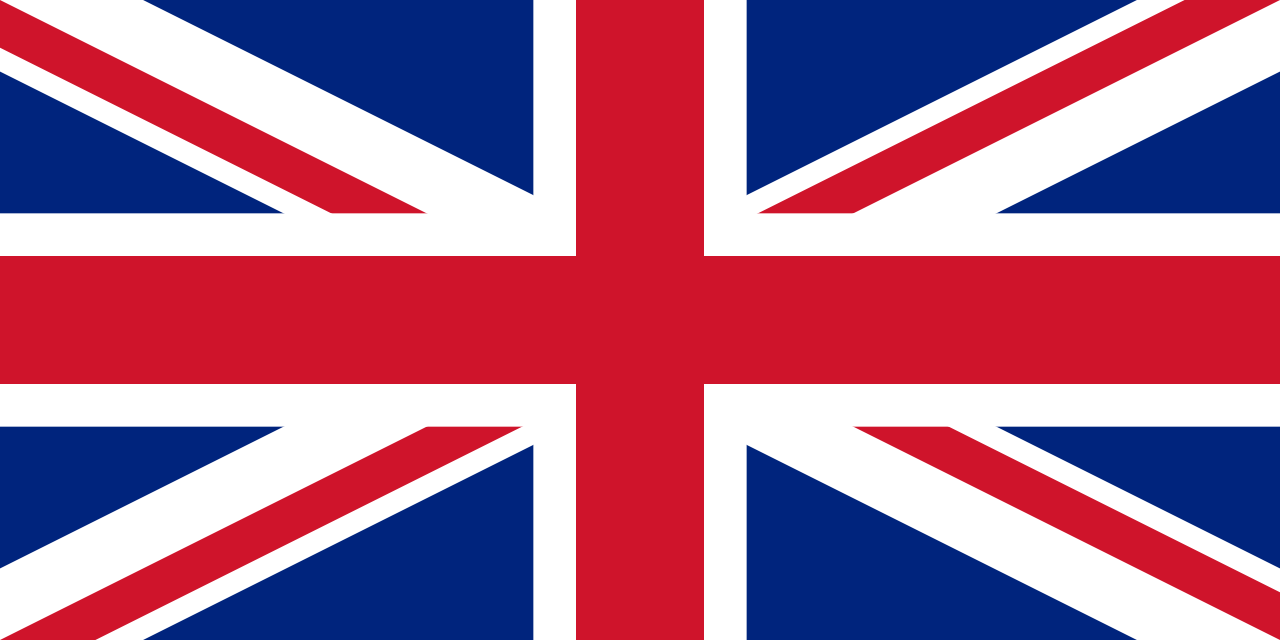 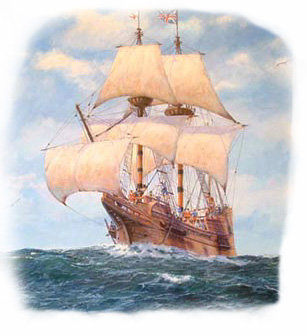 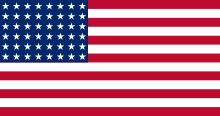 The USA
Stars and Stripes
The USA
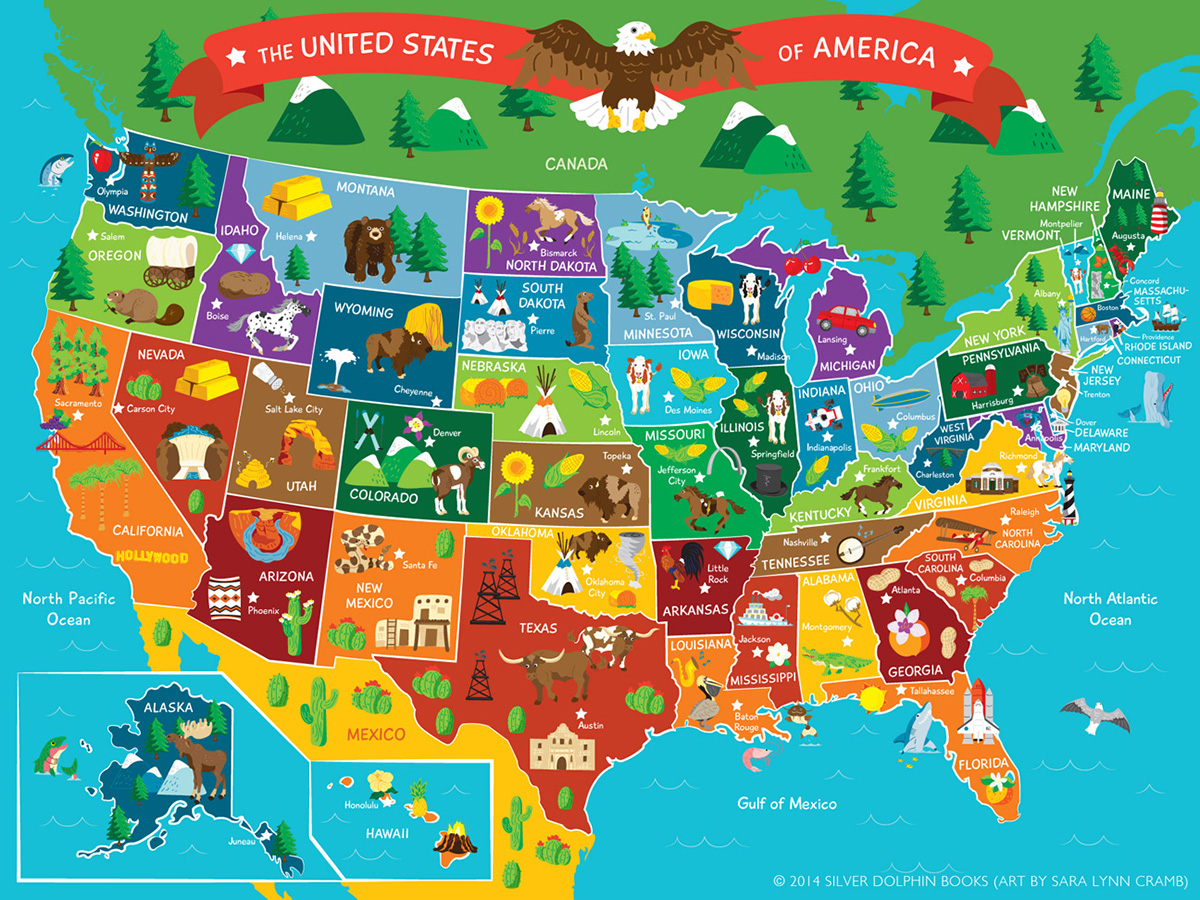 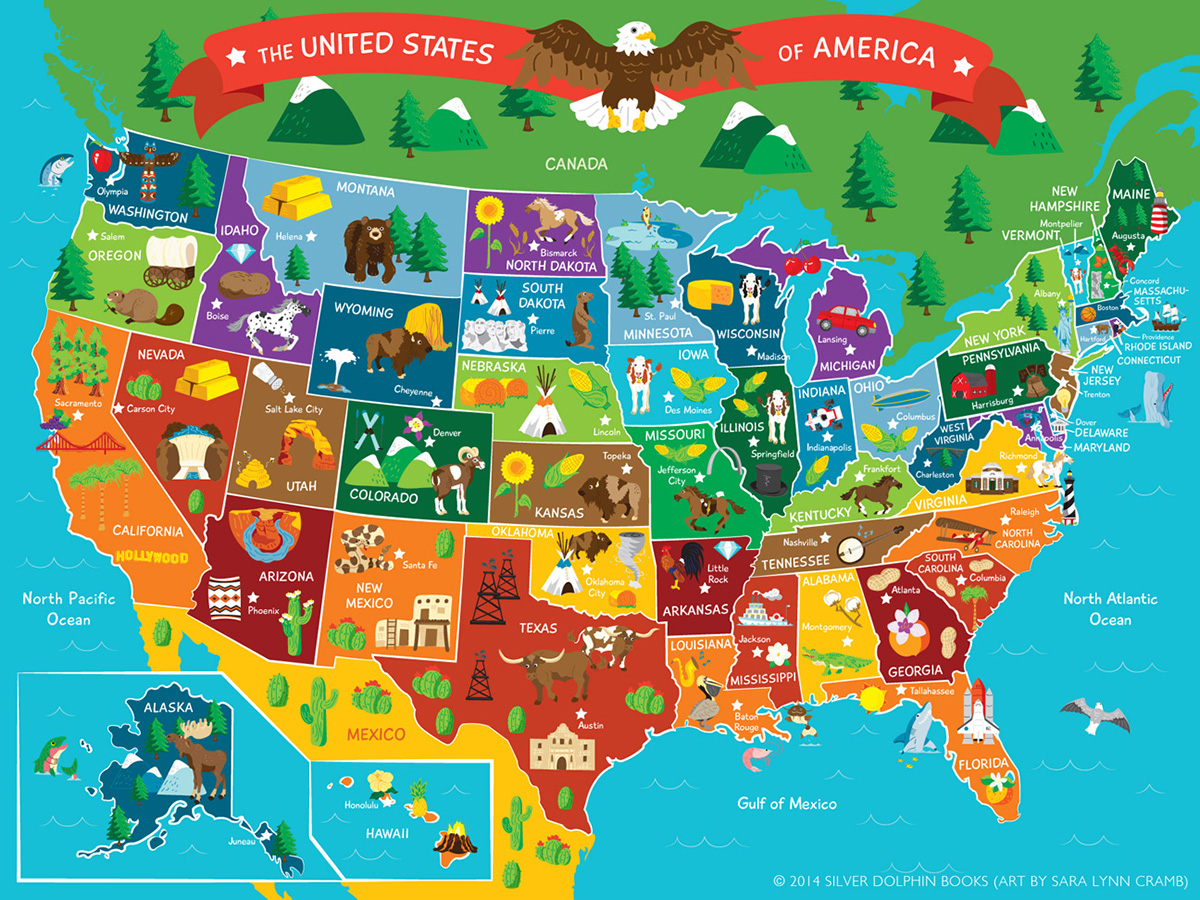 USA Flag
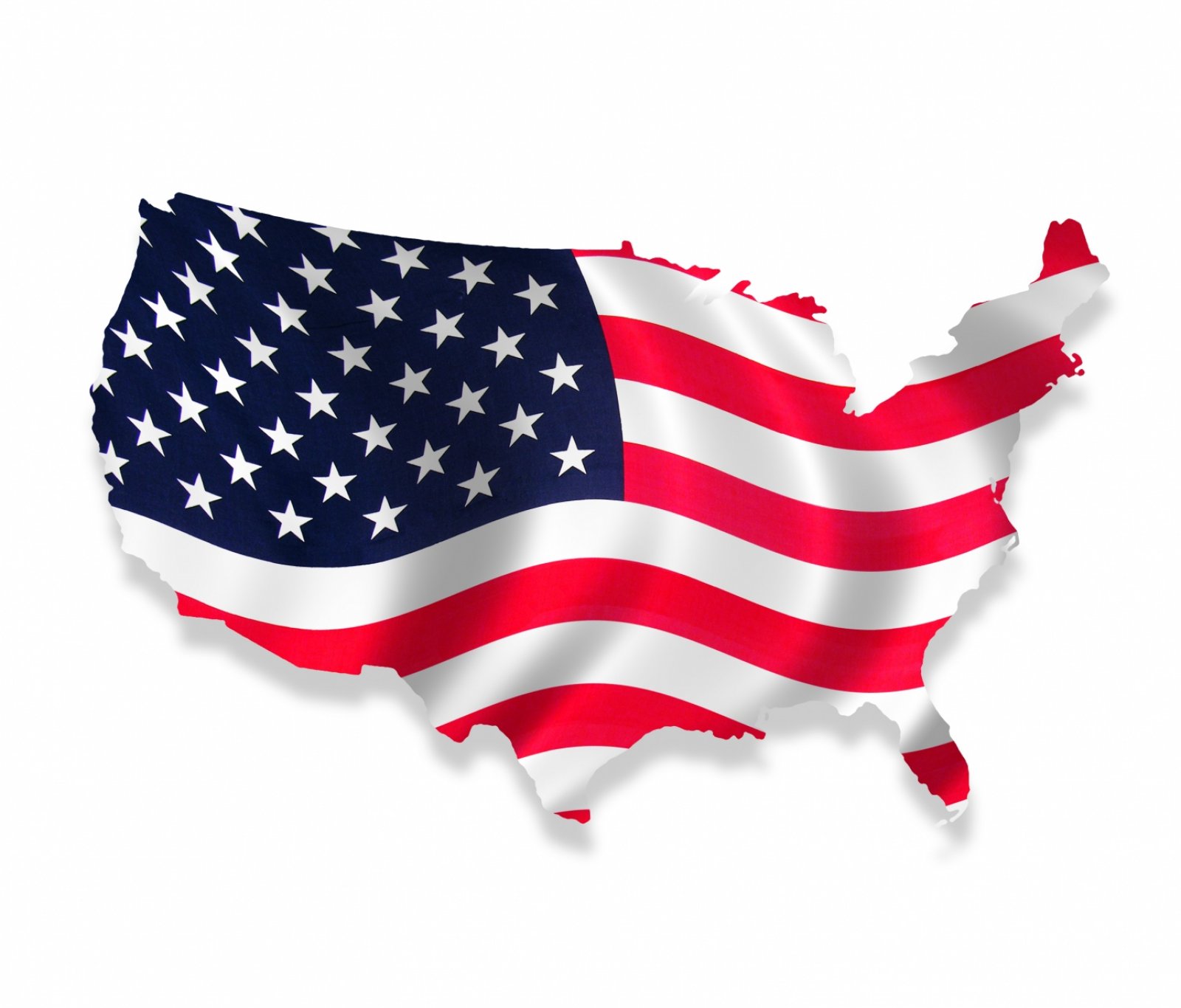 USA National Anthem
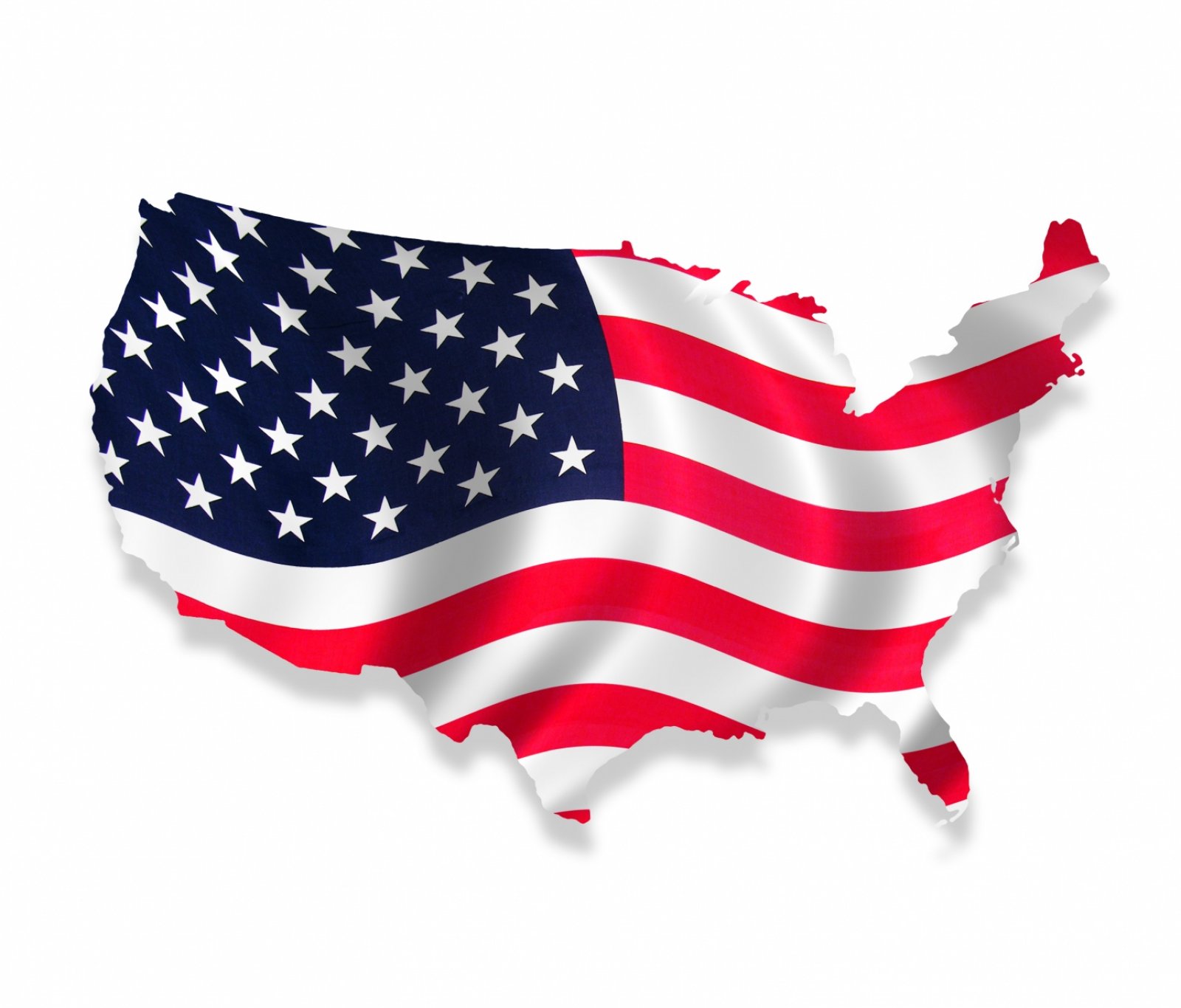 Washington DC Monuments
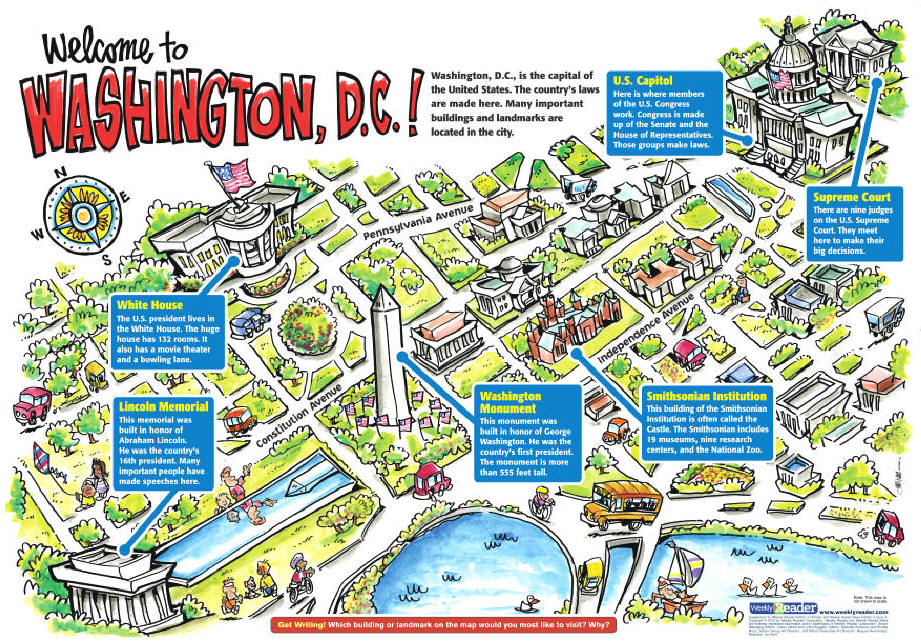 The USA Currency
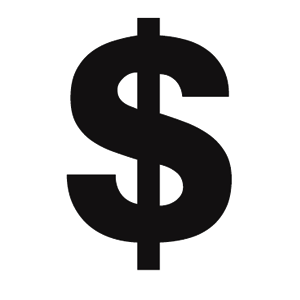 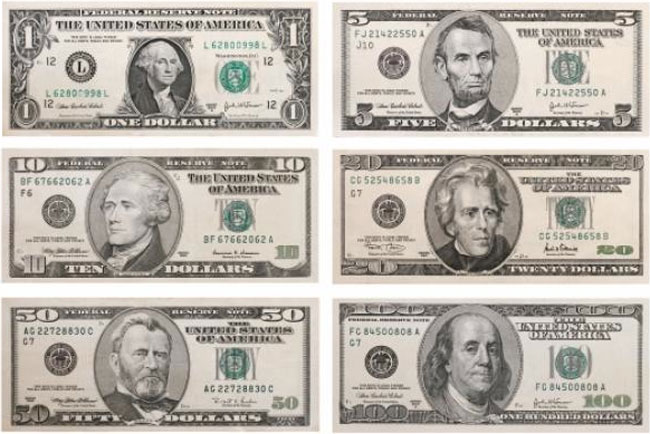 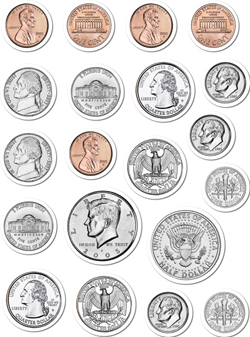 American Famous Singers
Linkin Park
Beyoncé Knowles
Bruno Mars
Jonas Brothers
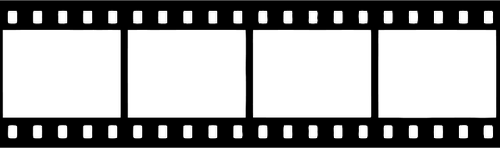 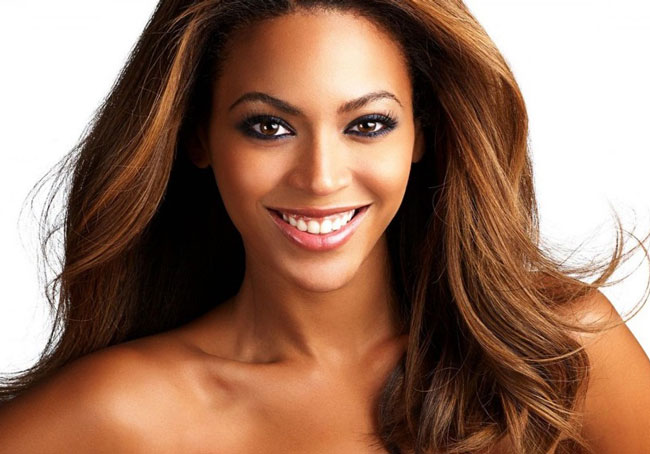 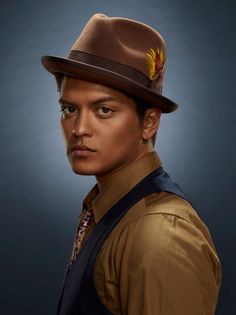 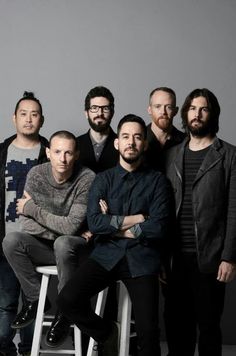 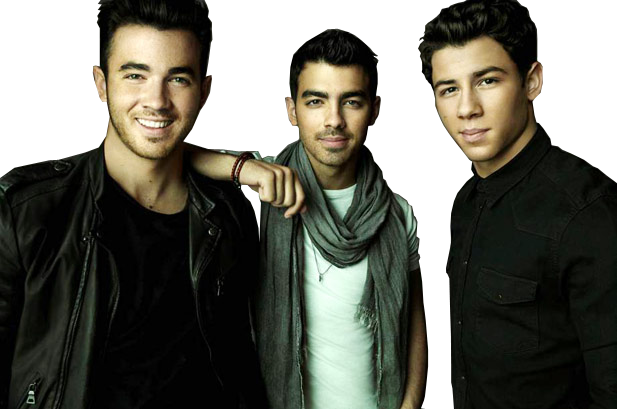 English Traditional Songs
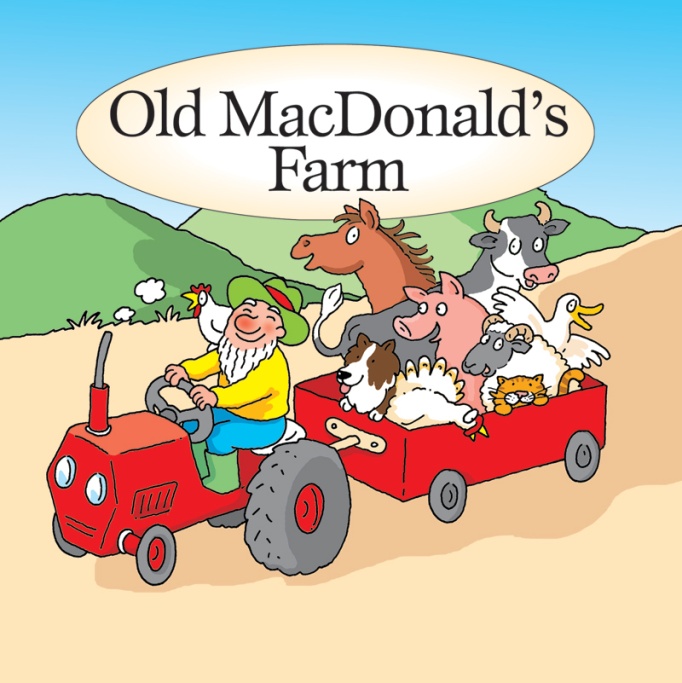 Old MacDonald
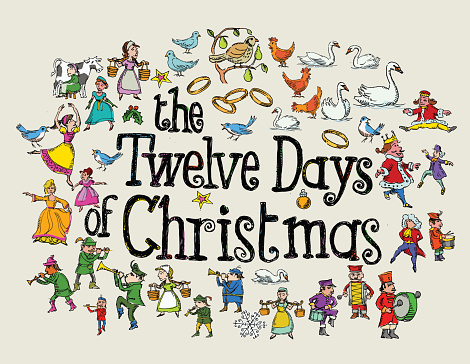 The Twelve Days of Christmas
More English Speaking Countries
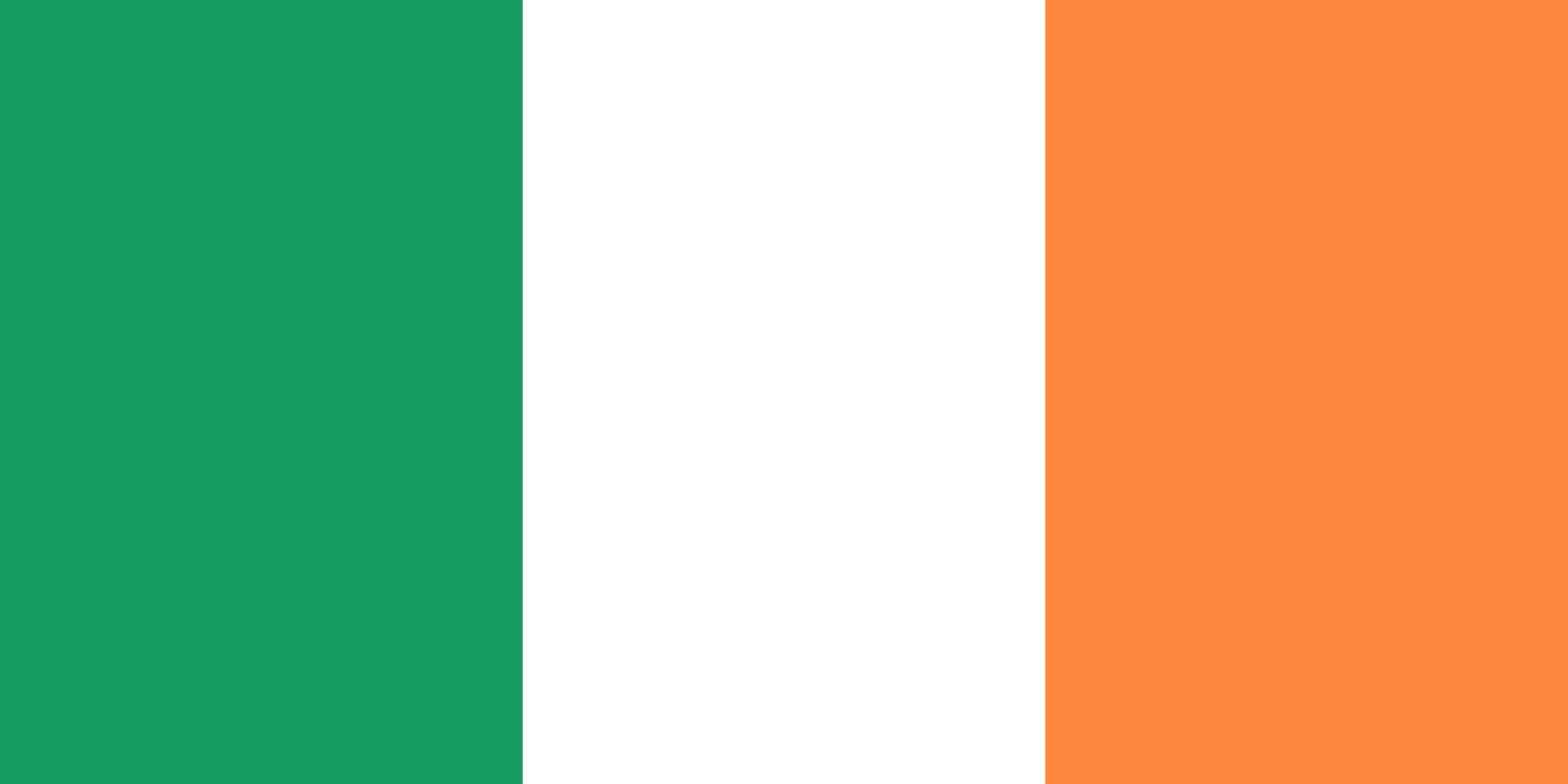 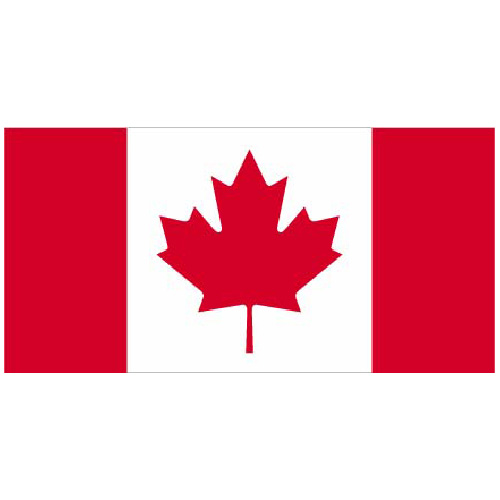 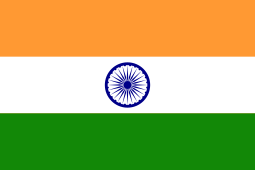 Ireland
Canada
India
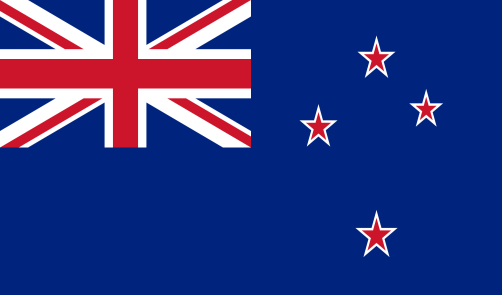 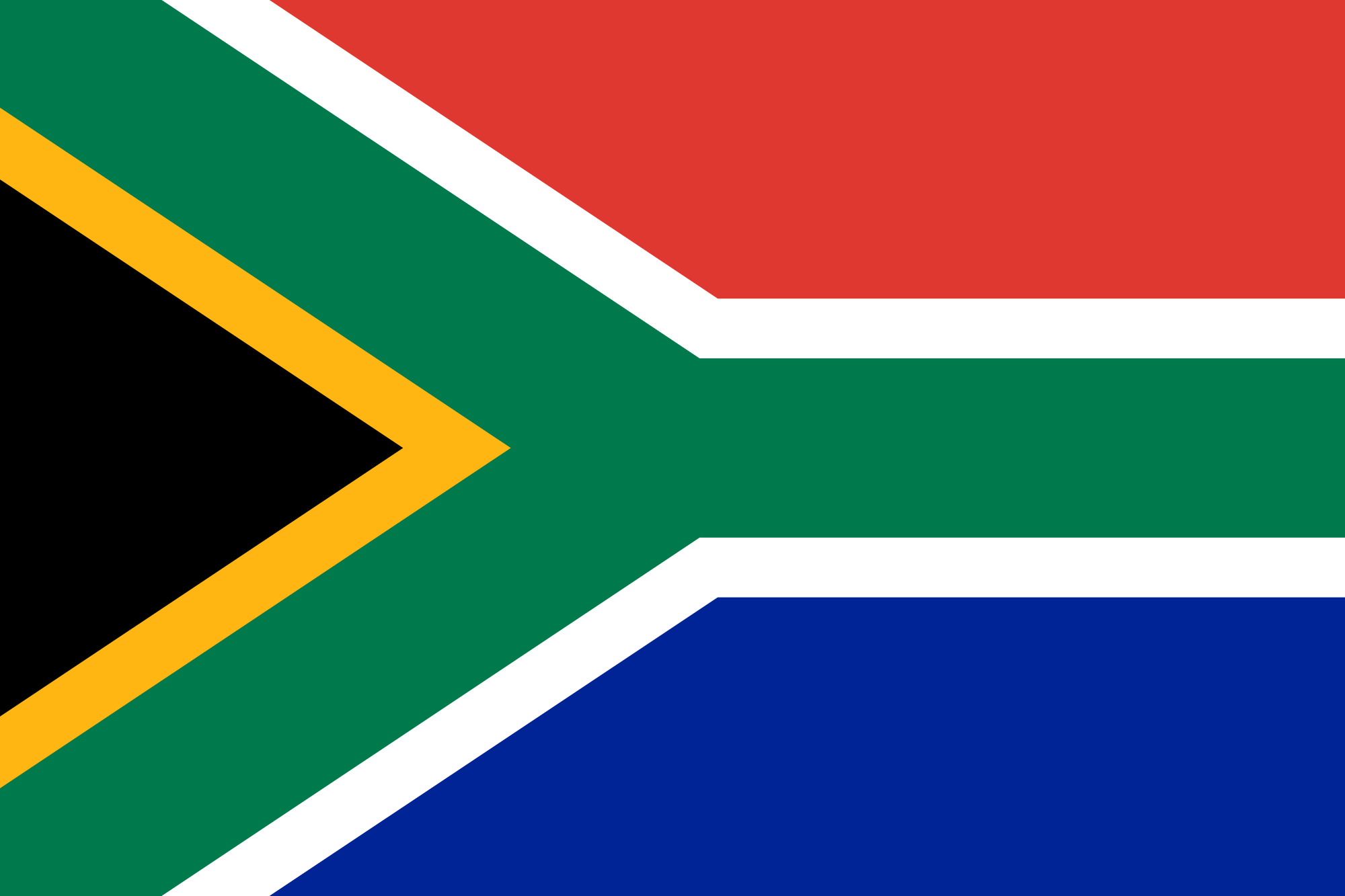 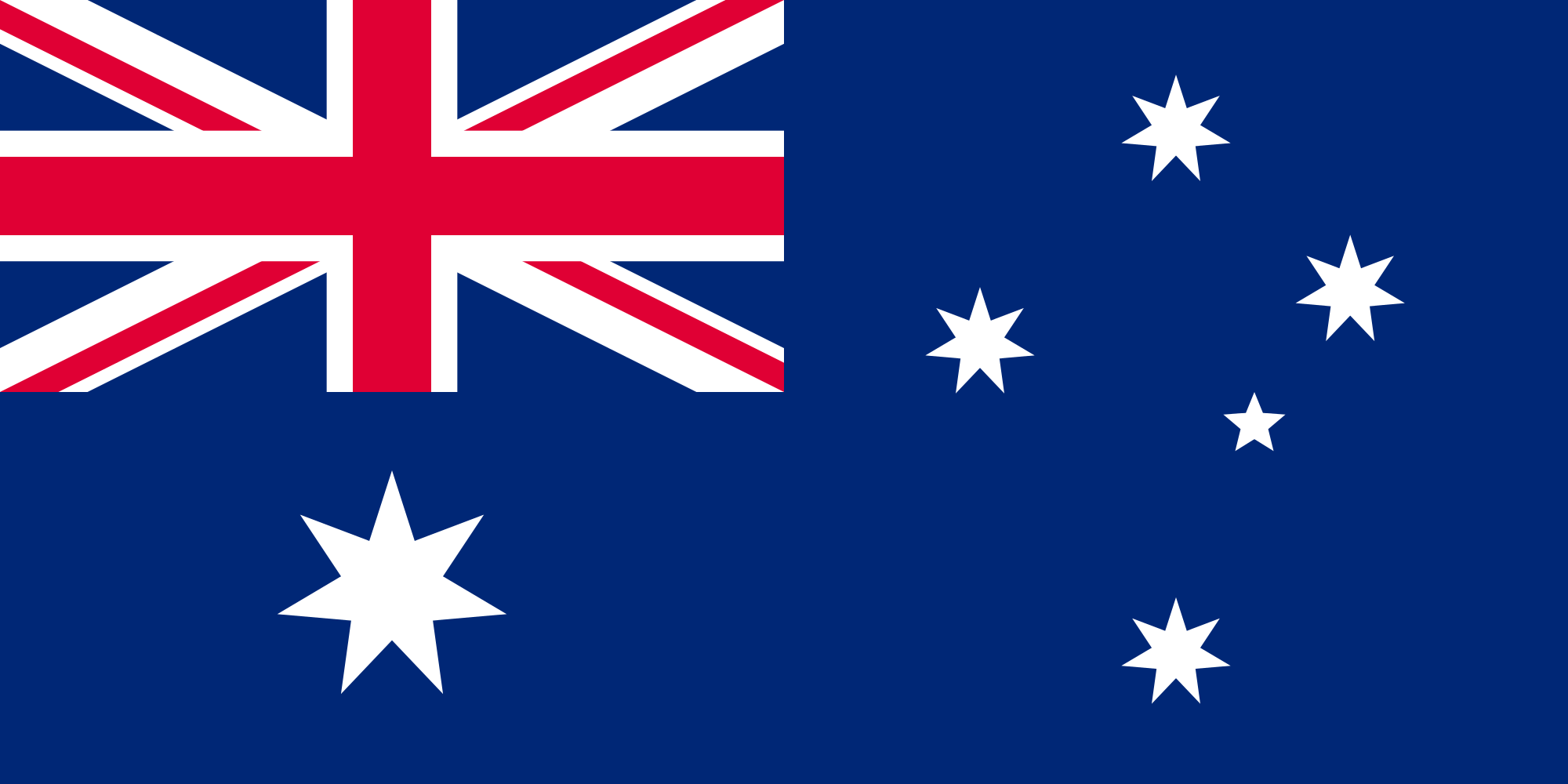 South Africa
Australia
New Zealand
Some English Speaking Countries
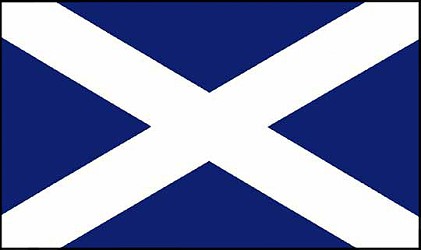 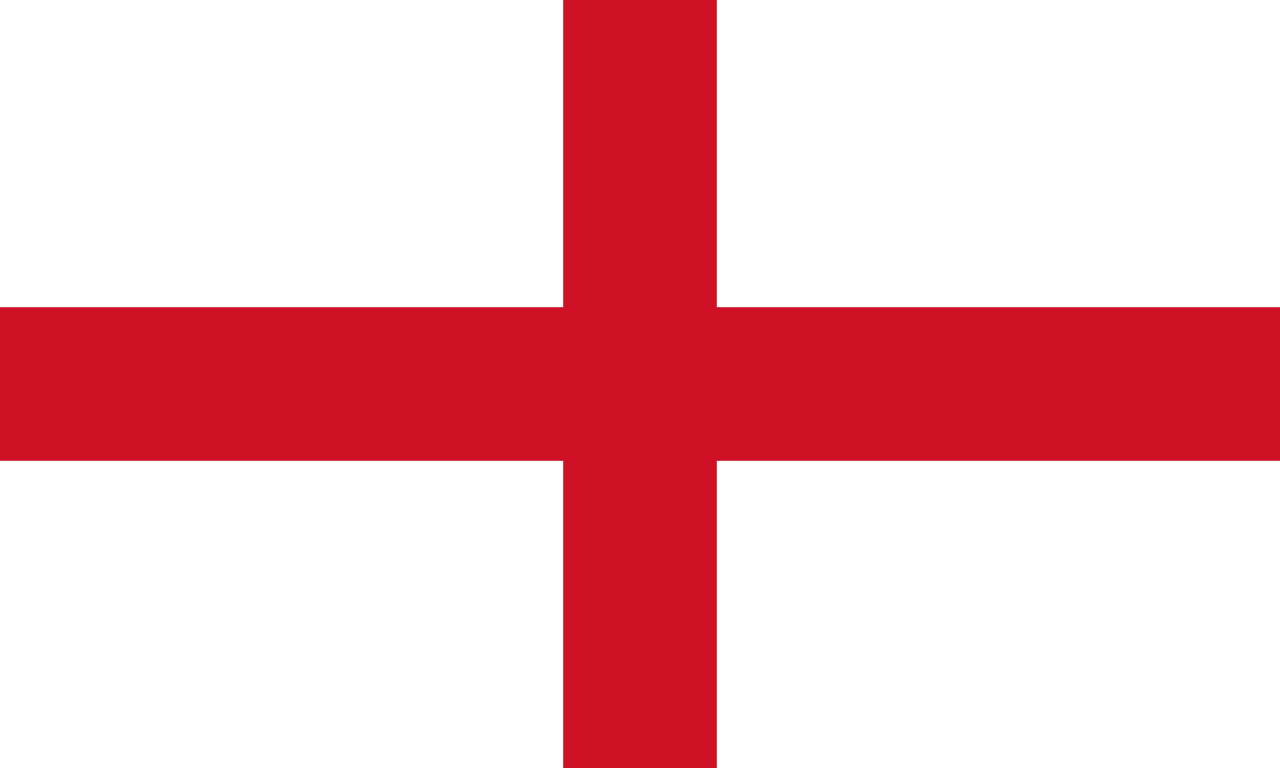 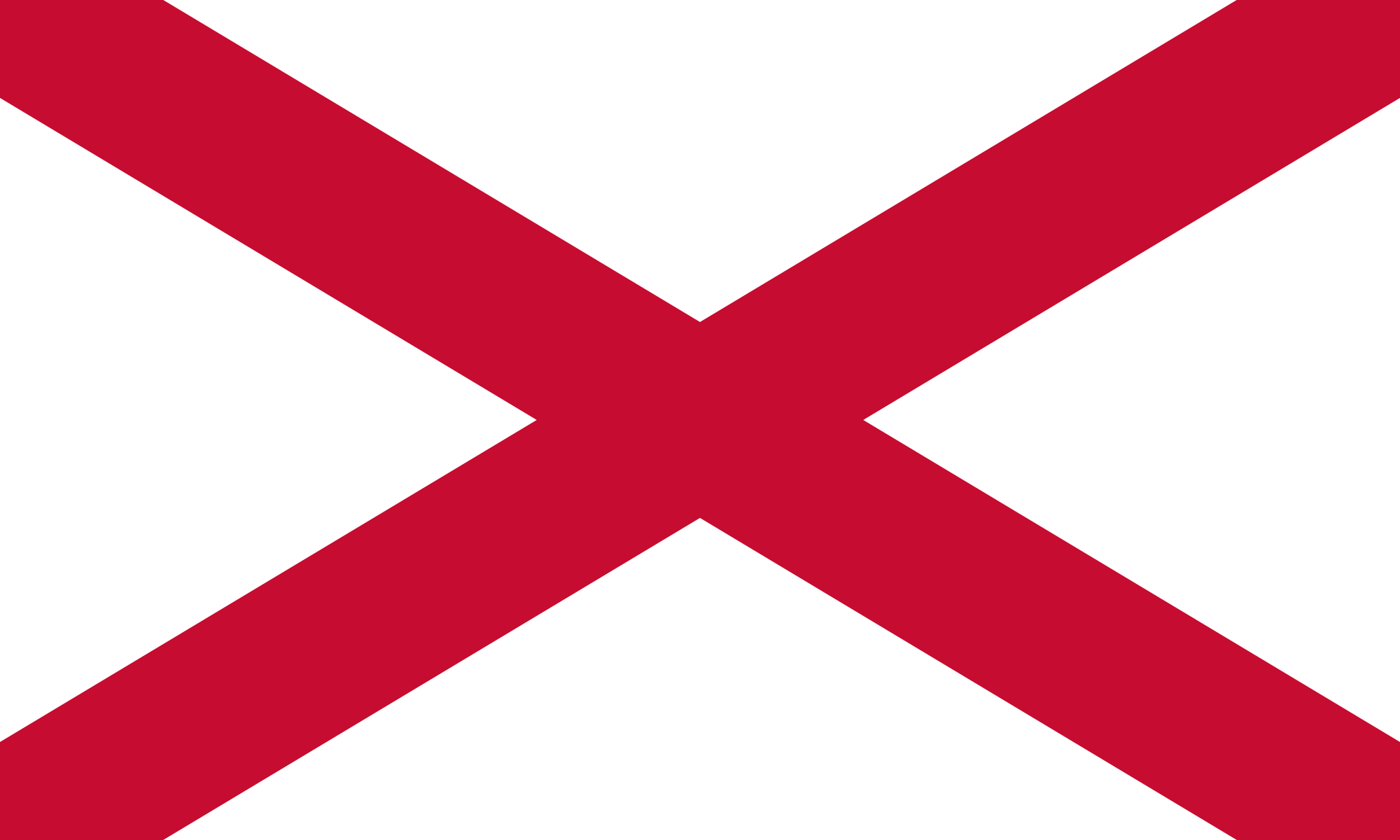 England
The Cross of St. George
Scotland
The Cross of St Andrew
Northern Ireland
The Cross of St Patrick
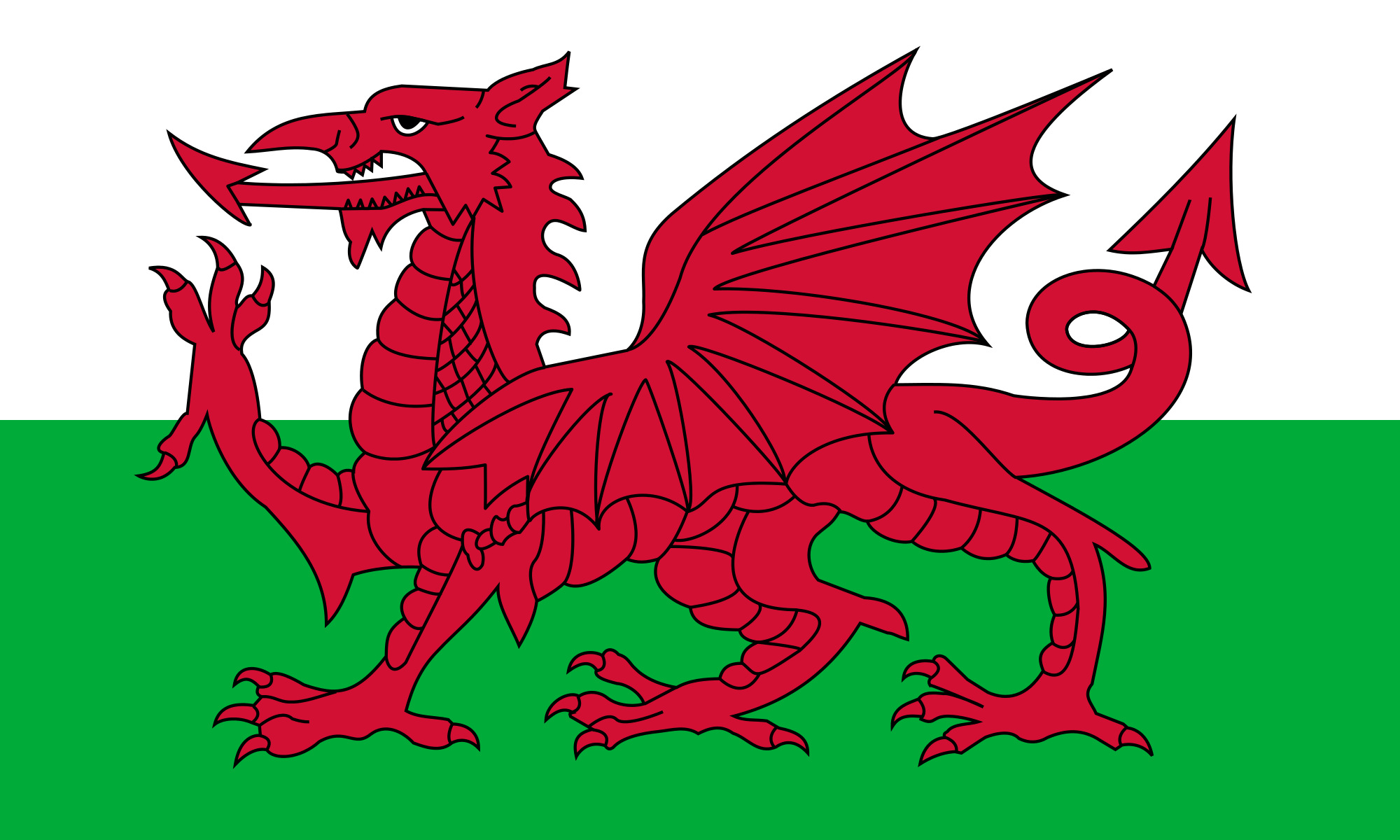 Wales
The Red Dragon